Task on Entry / Connect – US Presidents 1933-1969
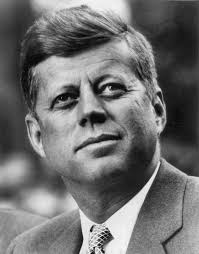 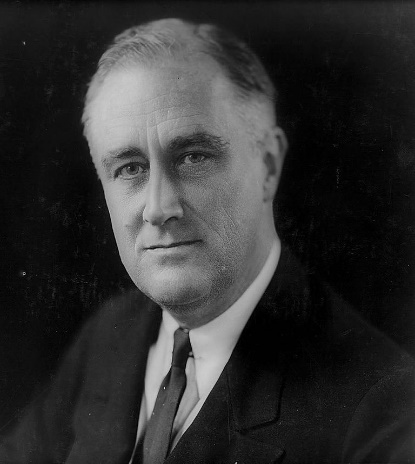 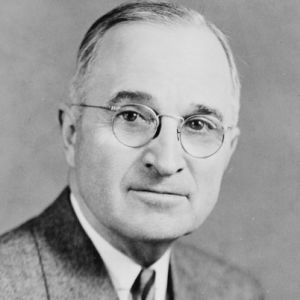 TASKS
1. Can you name each US President?
2.  Can you place them into chronological order?
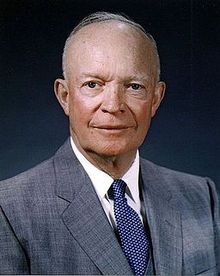 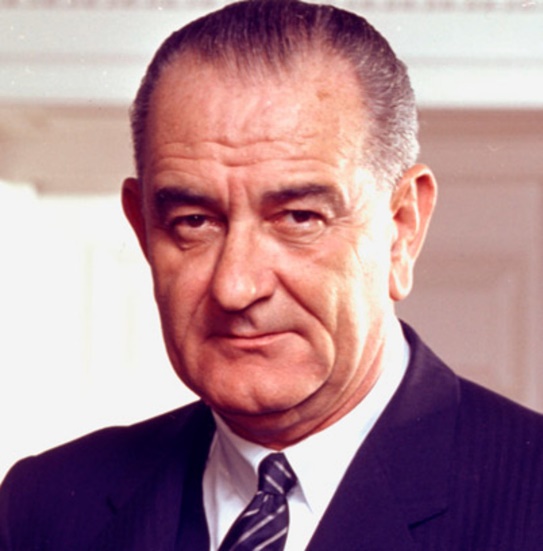 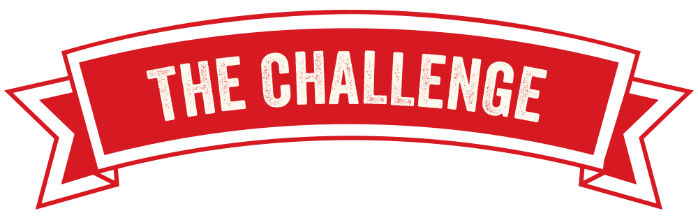 Which President had the most significant impact on Civil Rights?
Task on Entry – US Presidents 1933-1969
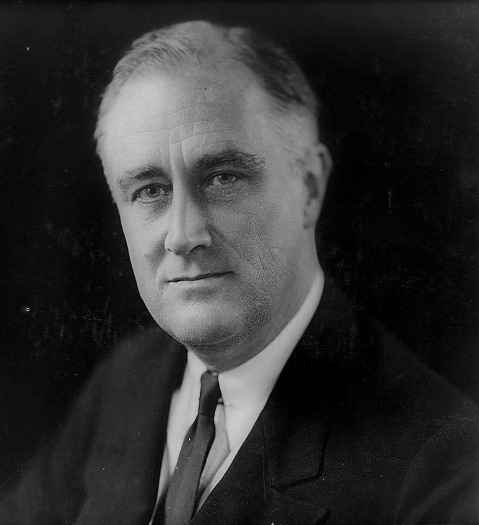 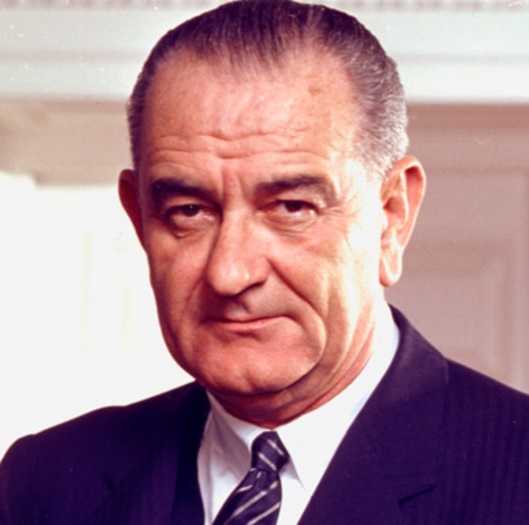 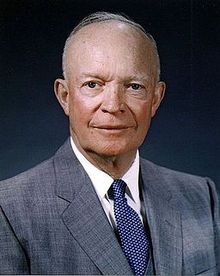 Johnson
Eisenhower
Roosevelt
1953-1961
1963-1969
1933-1945
1961-1963
1945-1953
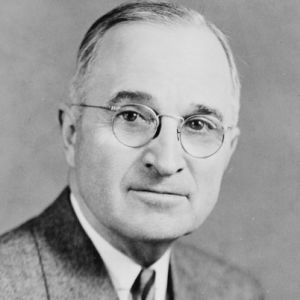 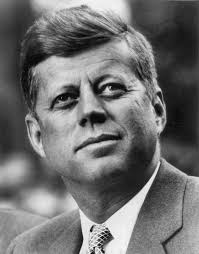 Kennedy
Truman
The role of governments in Civil Rights Movements in the USA
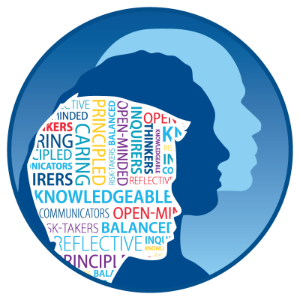 Communication
Inquirer
Learning Objective:
KEY TERMS:
Founding Fathers
Dixiecrat
Affirmative action
De jure segregation
De facto segregation
To consider the role each US president played in relation to the civil rights of non-white minorities.
To judge how significant each administration was.
Learning Outcomes:
Grade 4
You can describe examples of government actions under each President between 1933-69.
Grade 5
You can consider the different factors that led to change in civil rights under each president between 1933-69.
Grade 6/7
You can judge the significance each president had in relation to the civil rights of non-white minorities between 1933-69.
Activate Activity
Create a timeline to show the different civil rights events, presidential actions and other factors that contributed to changes in civil rights for non-whites between the years 1933-69.
Use the worksheet provided and pages 124-132 of the textbook.
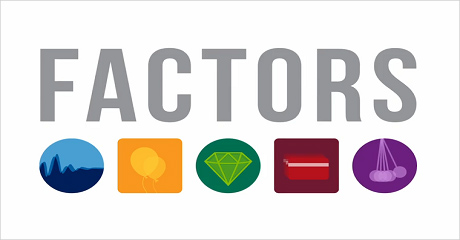 Media influence
Black activism
Changing
Public opinion
Wars & Conflict
Demonstrate Activity - Debate
Which President had the most significant impact on Civil Rights?
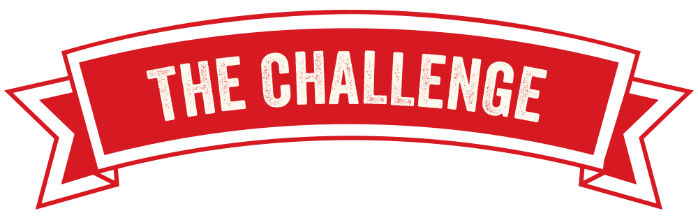 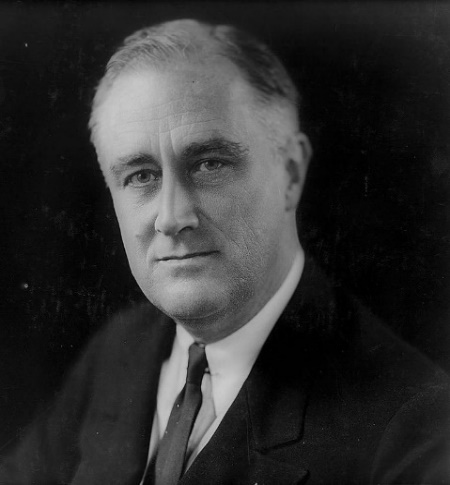 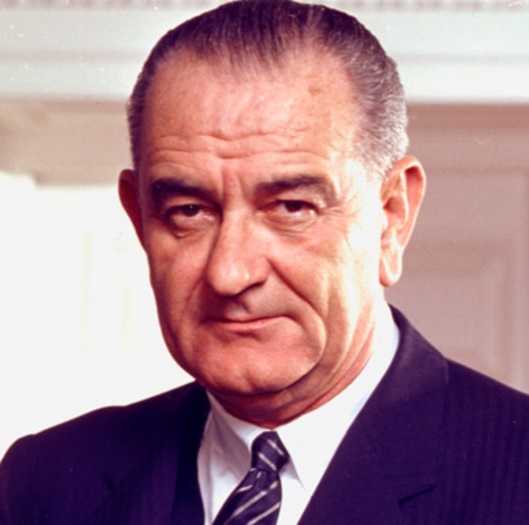 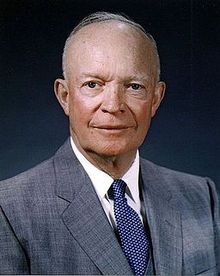 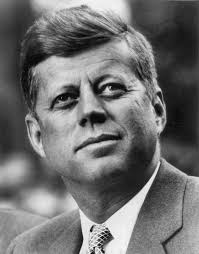 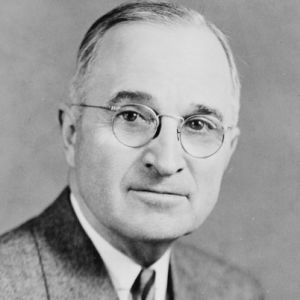 Johnson
Eisenhower
Roosevelt
1953-1961
1963-1969
1933-1945
Kennedy
Truman
1961-1963
1945-1953
Consolidate
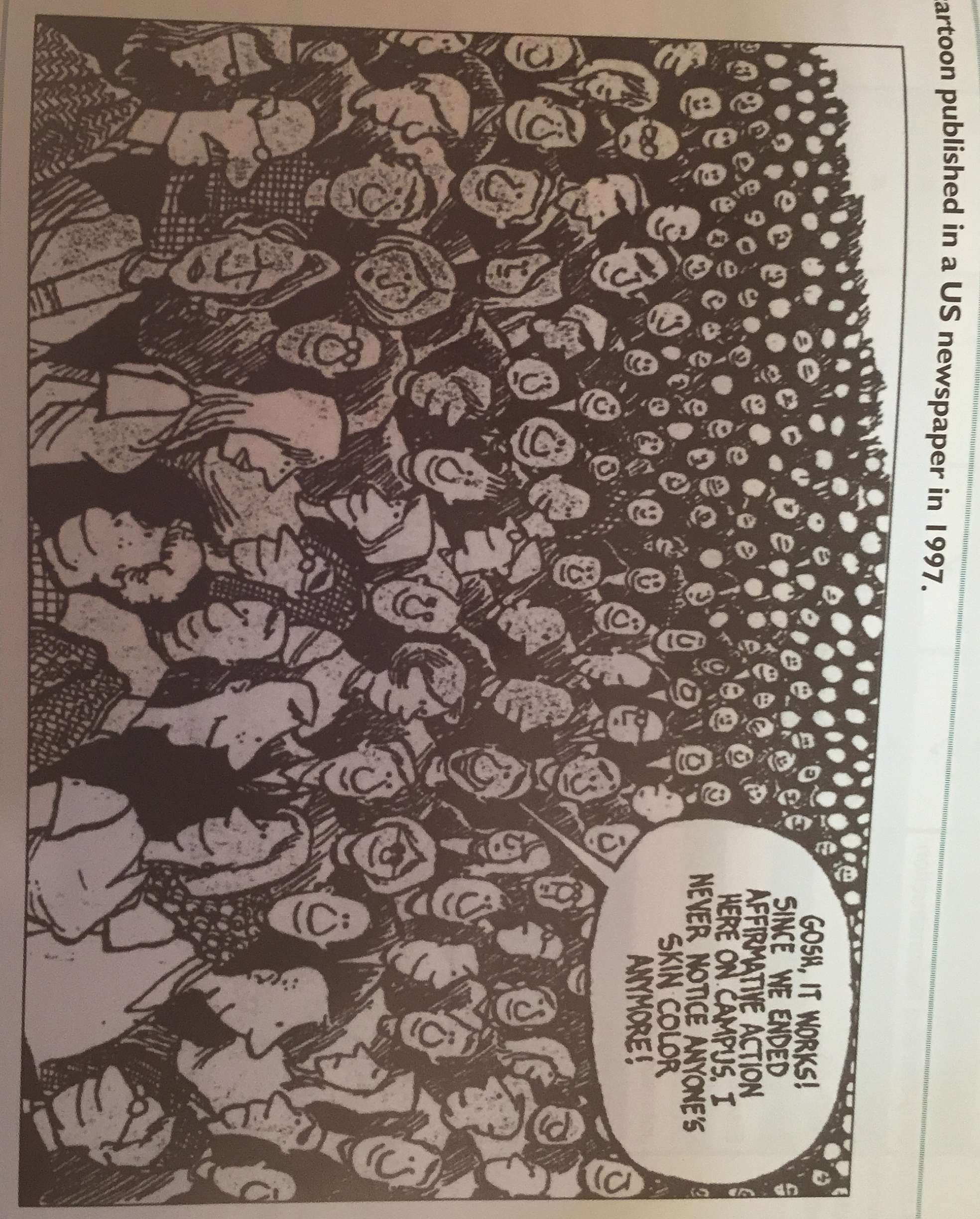 What is the message of this source?

Do you think affirmative action was a good idea from the late 1970s?
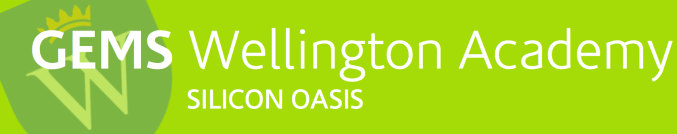 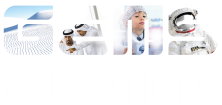